Les ambiances sonores
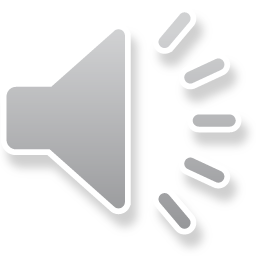 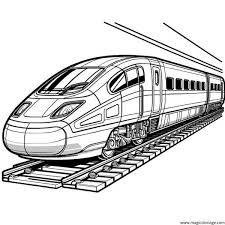 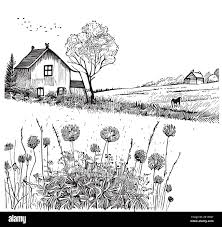 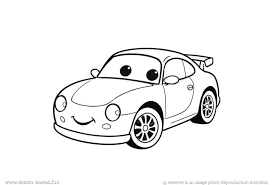 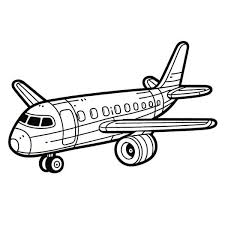 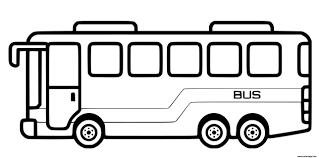 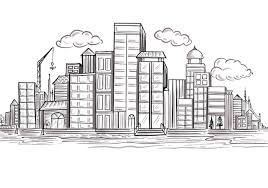